Fantasiemachines
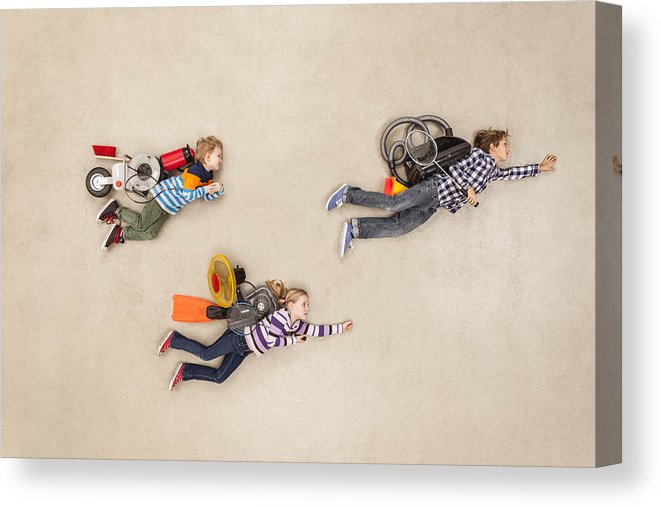 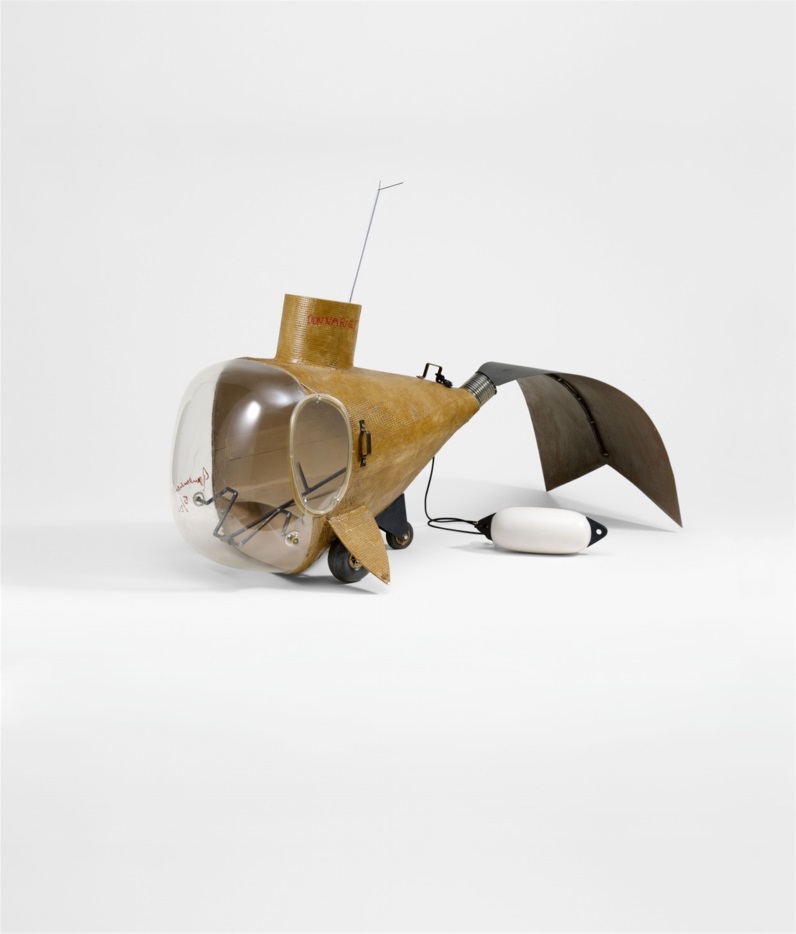 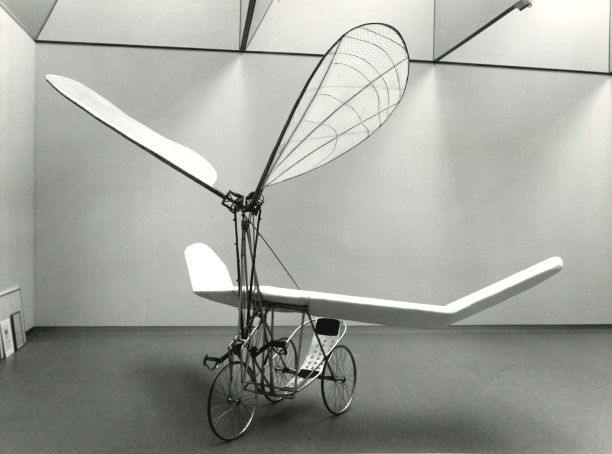 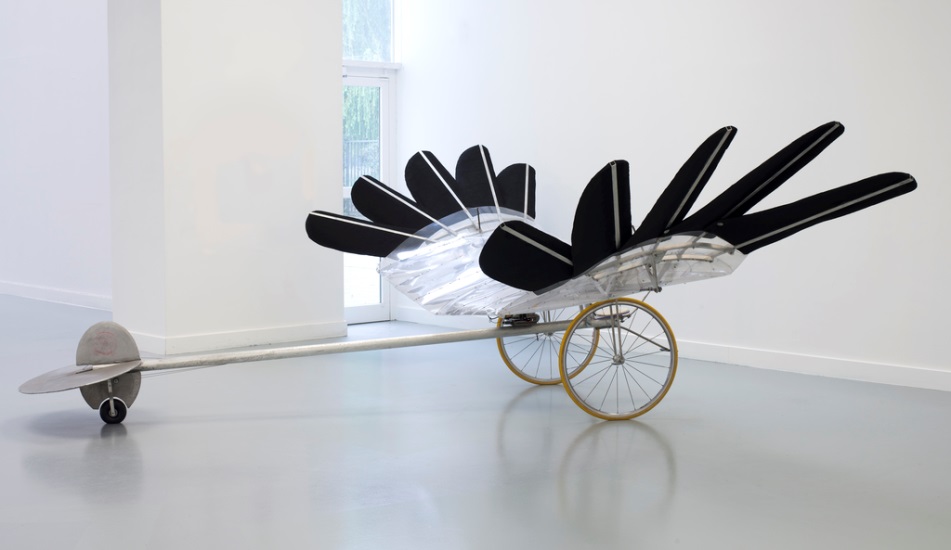 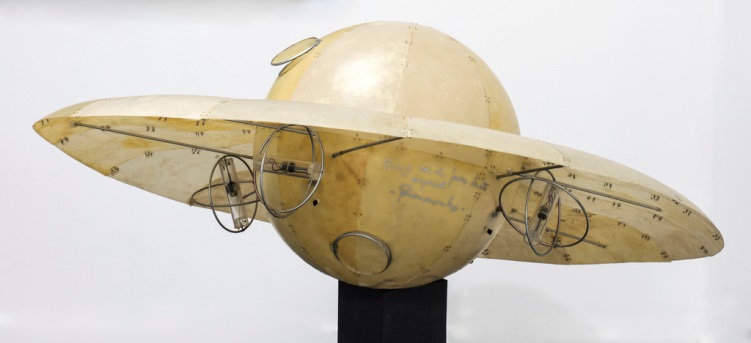 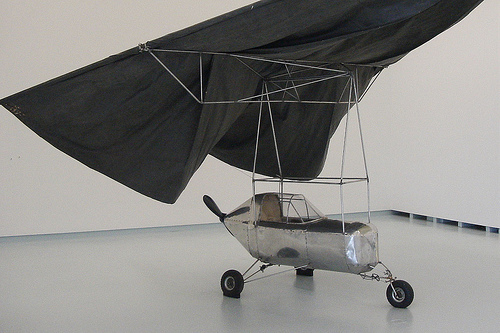 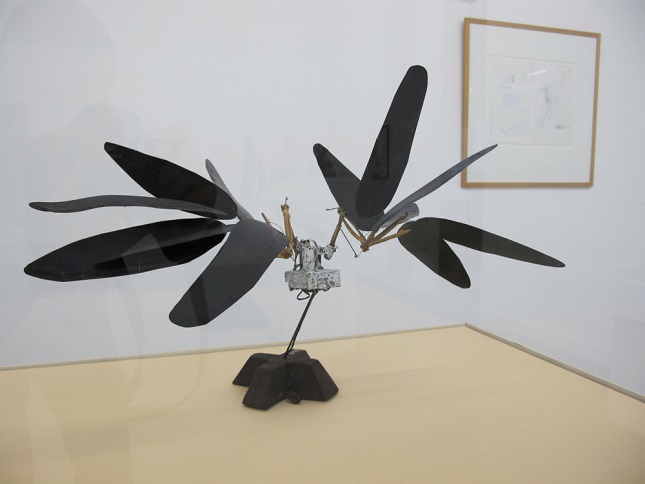 Panamarenko
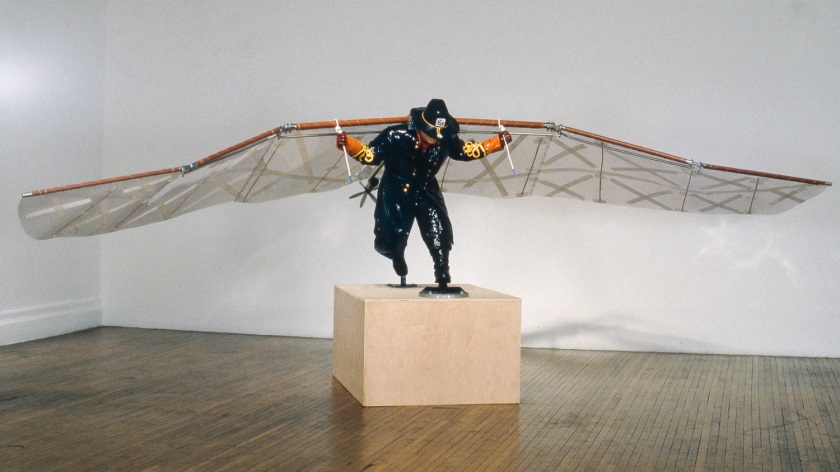 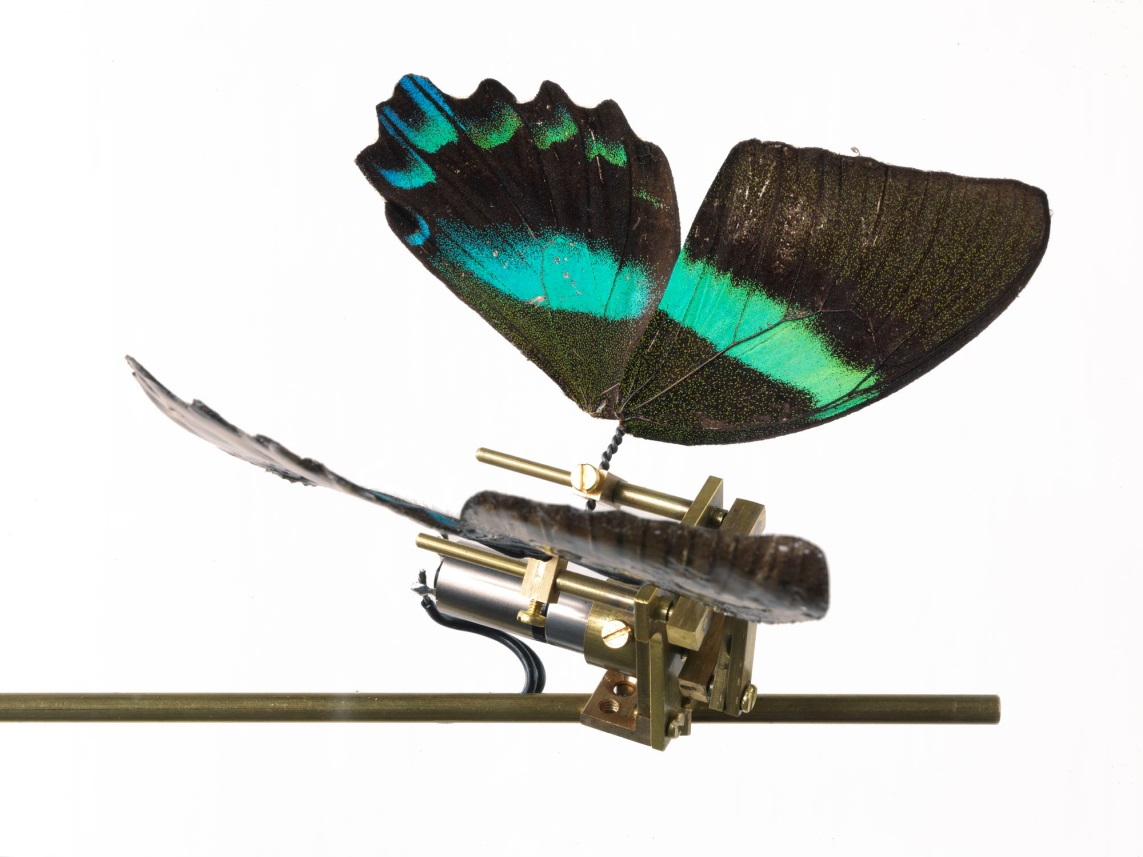 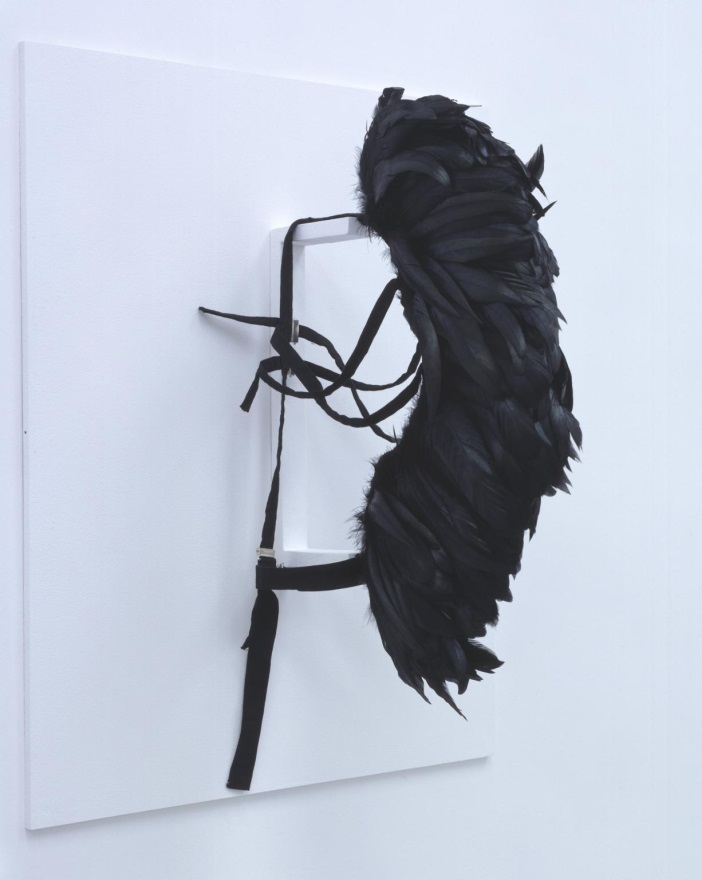 Rebecca Horn
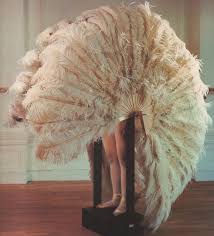 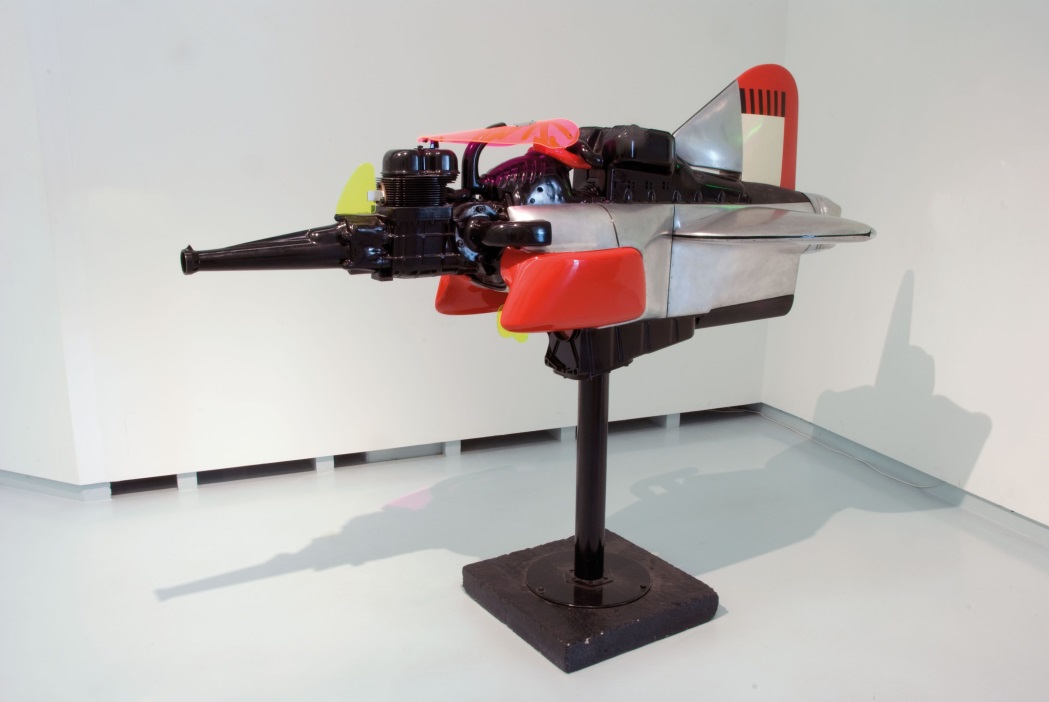 Tajieri
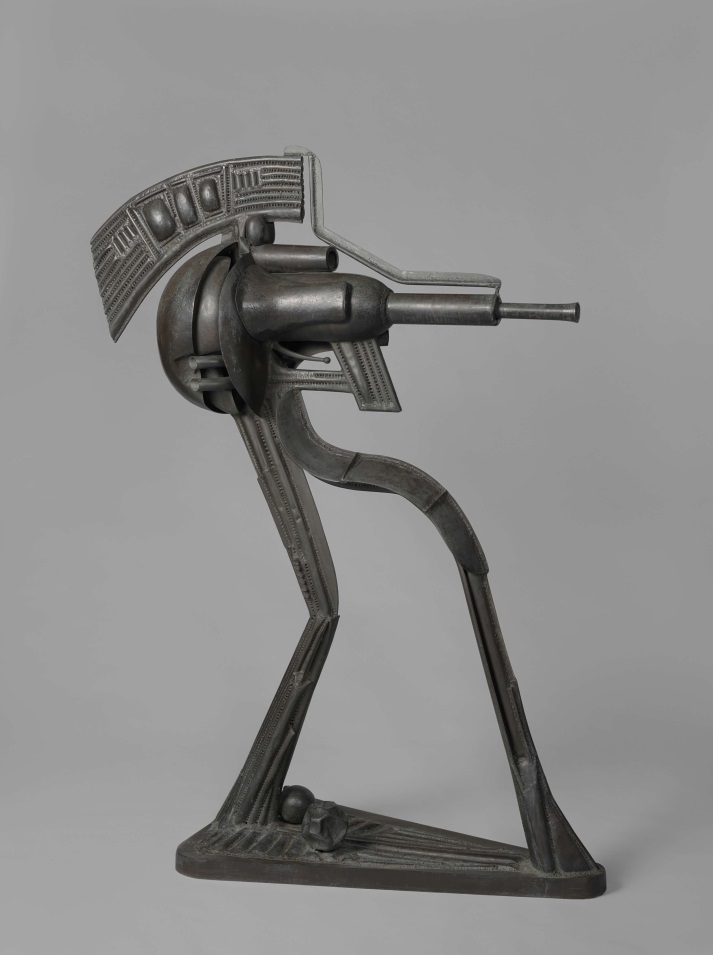 Draaien in de kunst
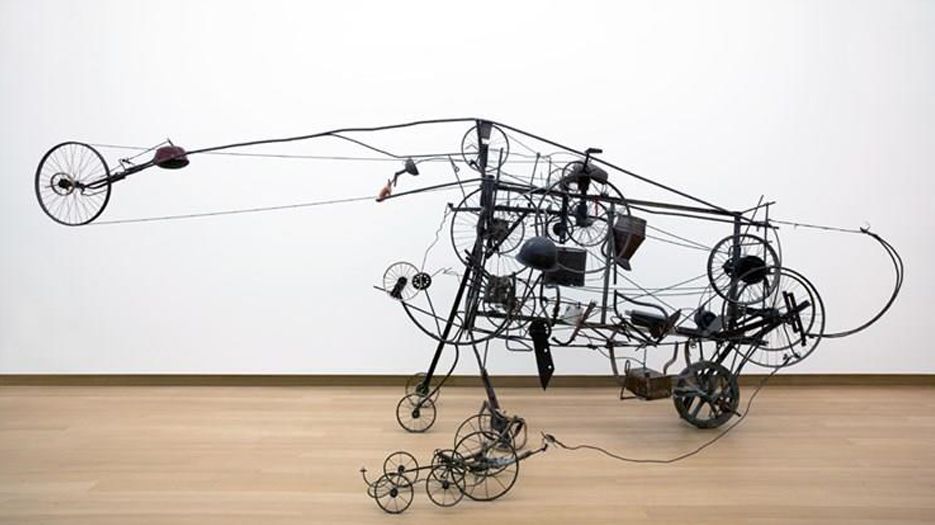 Jean Tiguely
Gismo
https://www.arttube.nl/videos/machine-spektakel-van-jean-tinguely
 
https://kunstvensters.com/2016/10/21/tinguely-brengt-het-stedelijk-museum-in-beweging/

Kunstuur over kinetische (bewegende) kunst: https://www.npostart.nl/kunstuur/25-09-2016/AT_2062183 4.54min...
Draaien in de kunst
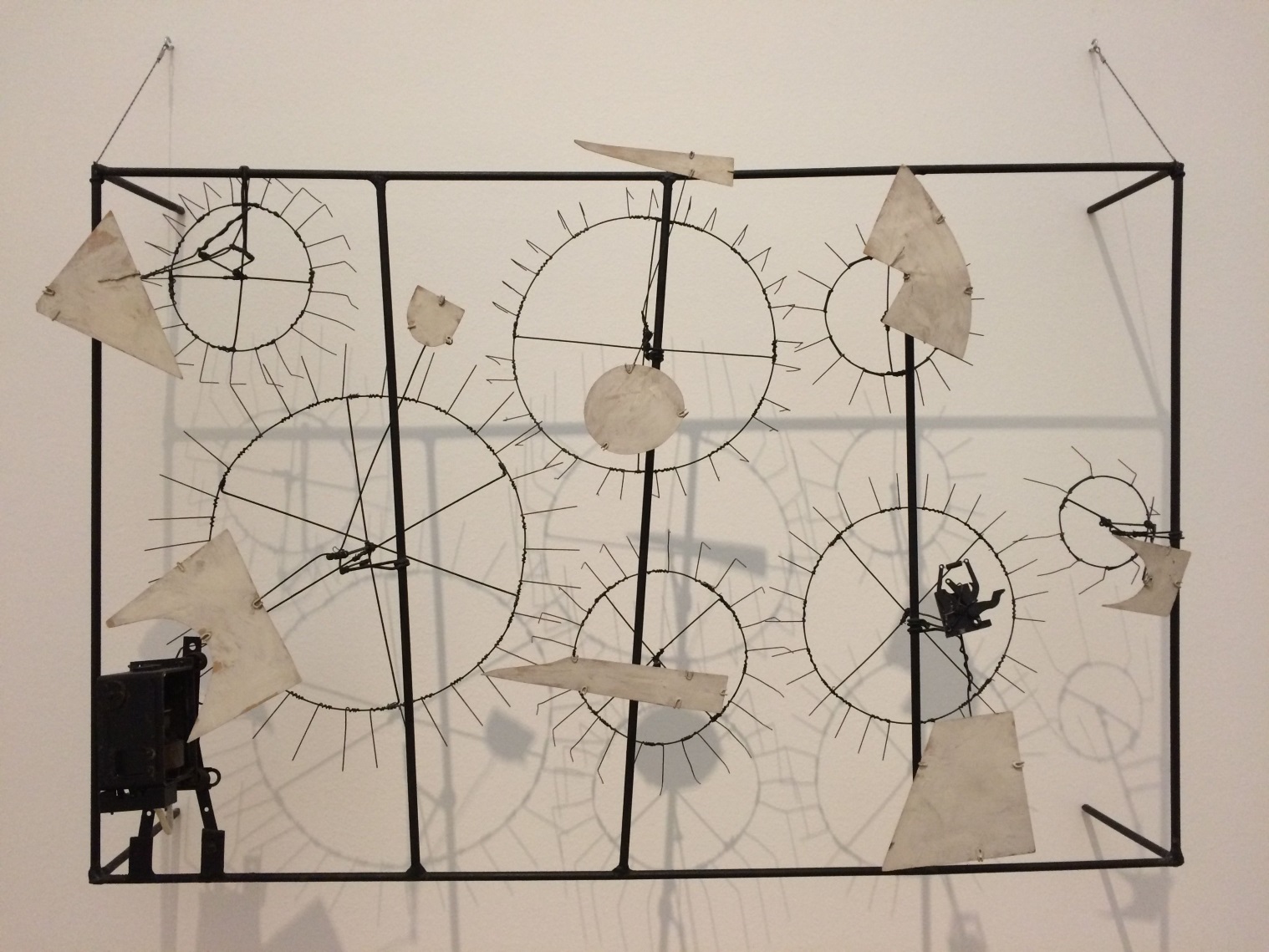 Jean Tiguely
Element Detachee
Metamechanische sculptuur
Jean Tiguely
Grosse Méta-Maxi-Maxi-Utopia
Draaien in de kunst
Jean Tiguely
Cyclograveur
Draaien in de kunst
Jean Tiguely
Meta-Matic 10
Roterende machine zelf bouwen
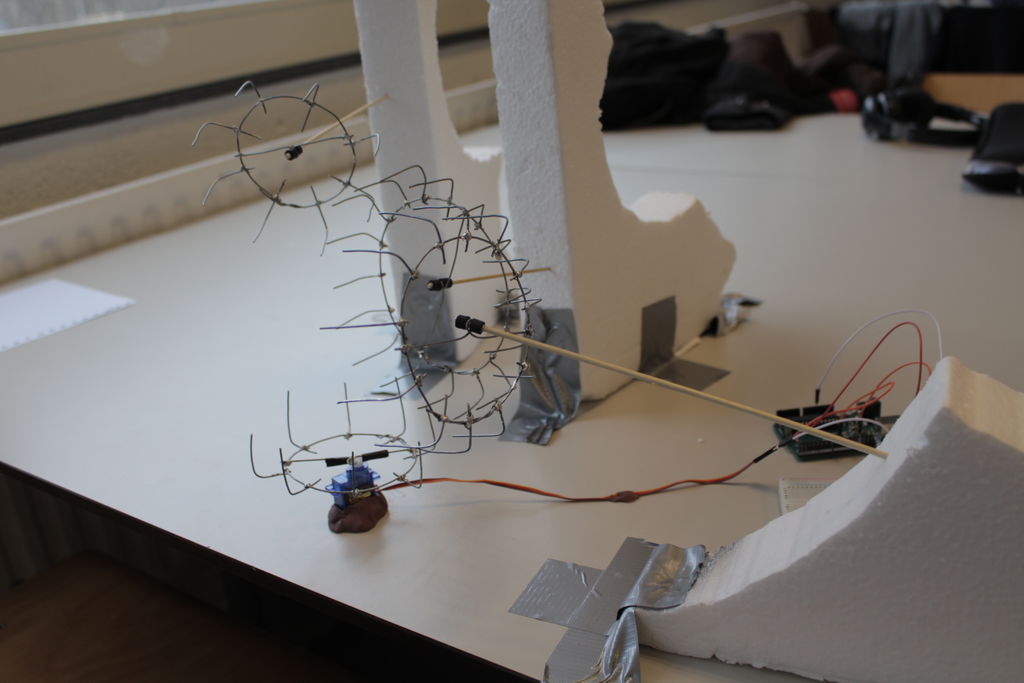 Draaien in de kunst
Lazlo Moholy Nagy
Licht Raum Modulator
In beweging: 
https://www.youtube.com/watch?v=GkPmyFt_U4E
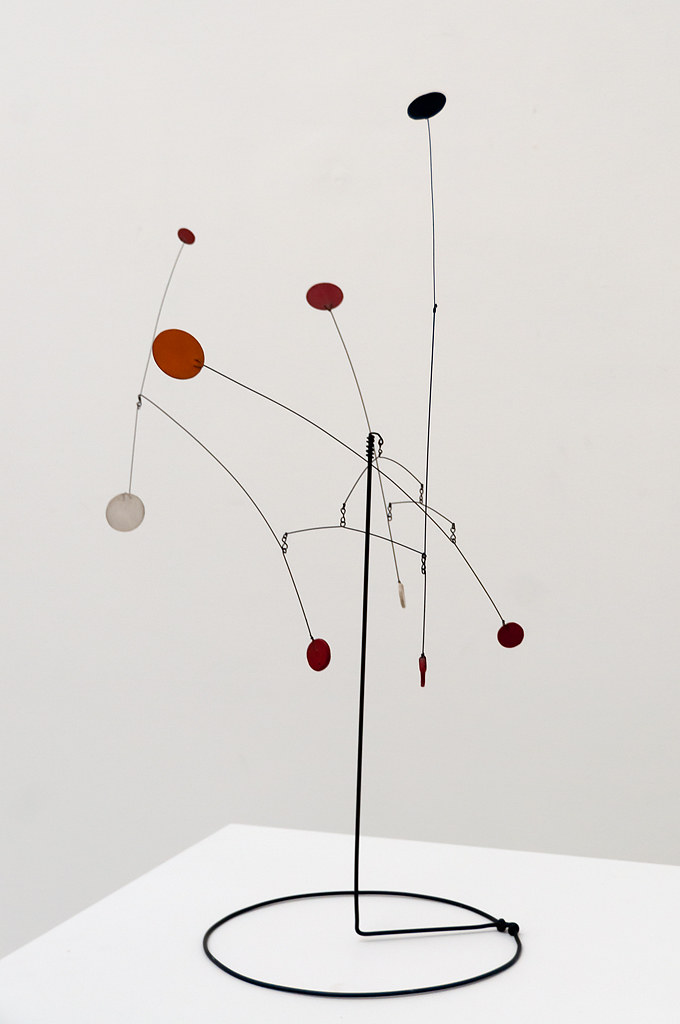 Alexander Calder
Techniekvoorbeeld mobile
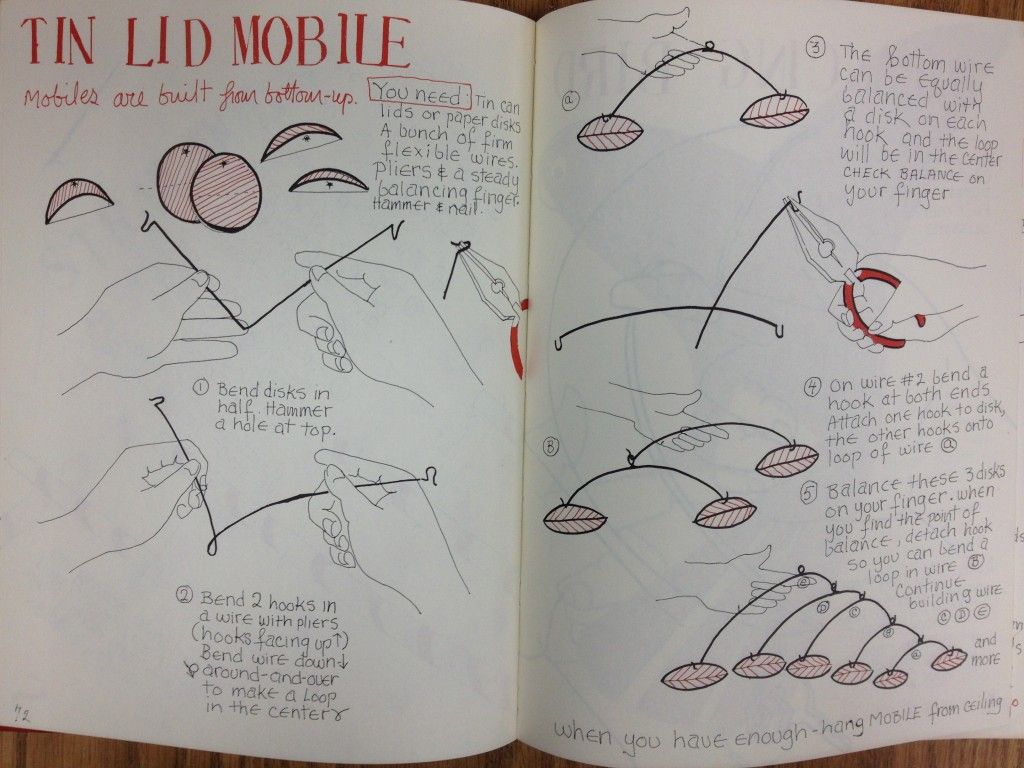 Techniekvoorbeeld
Inknippen en vastlijmen als verbindingstechniek
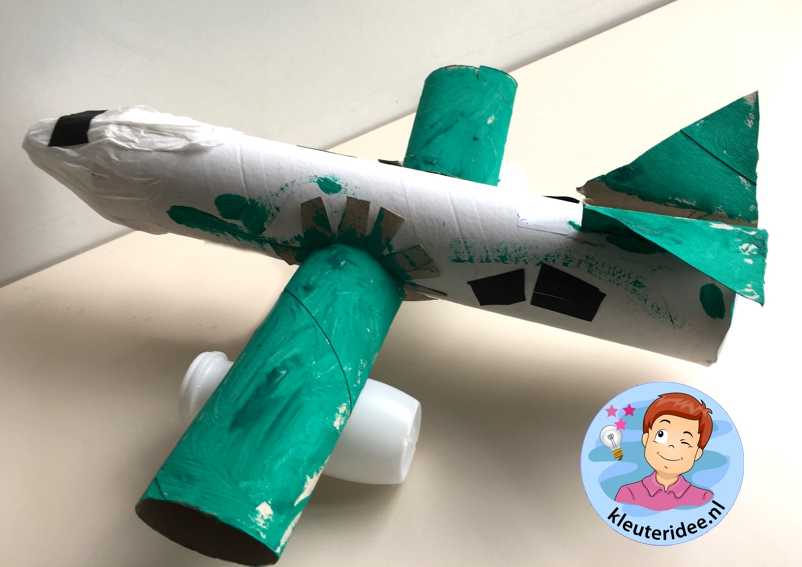 Techniekvoorbeeld
Materialen: ijzerdraad, pitriet
Molens
Techniekvoorbeeld
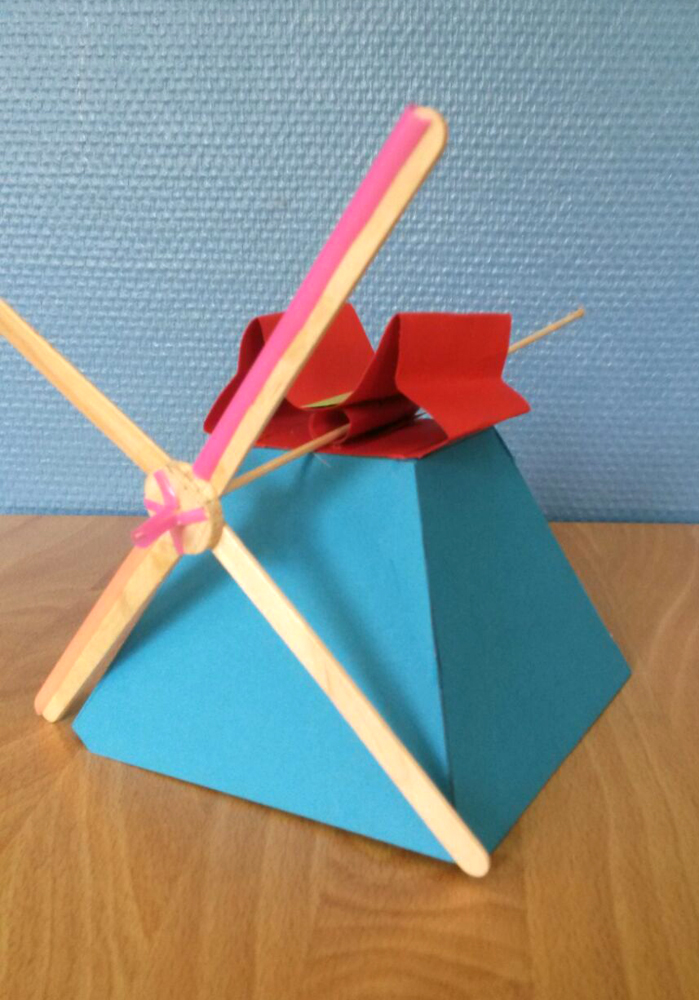 Roteren: Voorbeeld van as, wieken (simpele tandwielen)
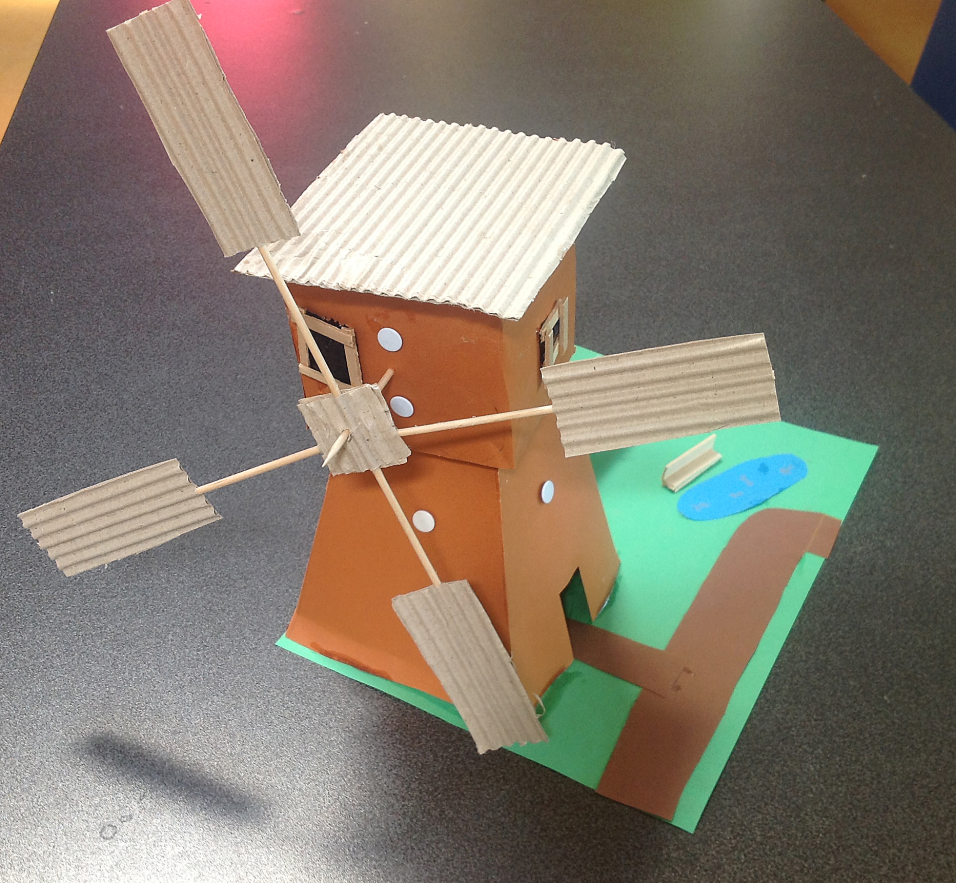